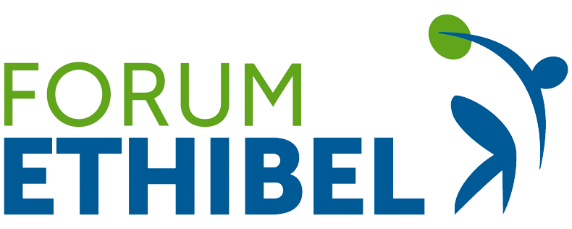 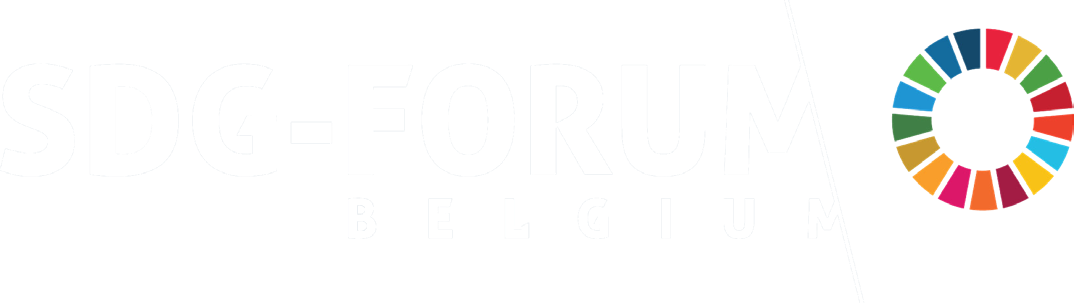 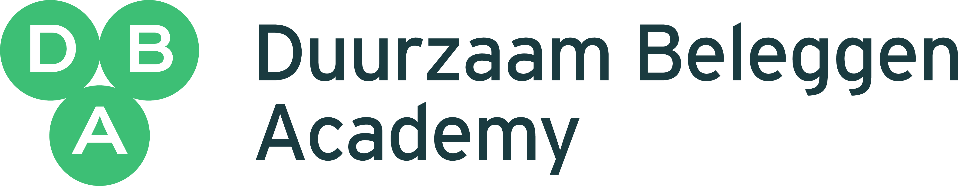 Sustainable or not? SDGs as assessment tool for investors
SDG Forum Presentation
09 2023
1
Sustainable Finance in Belgium
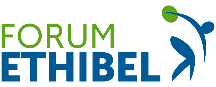 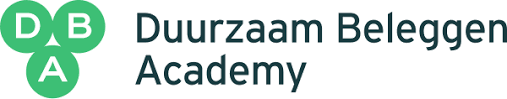 Sustainable finance in Belgium
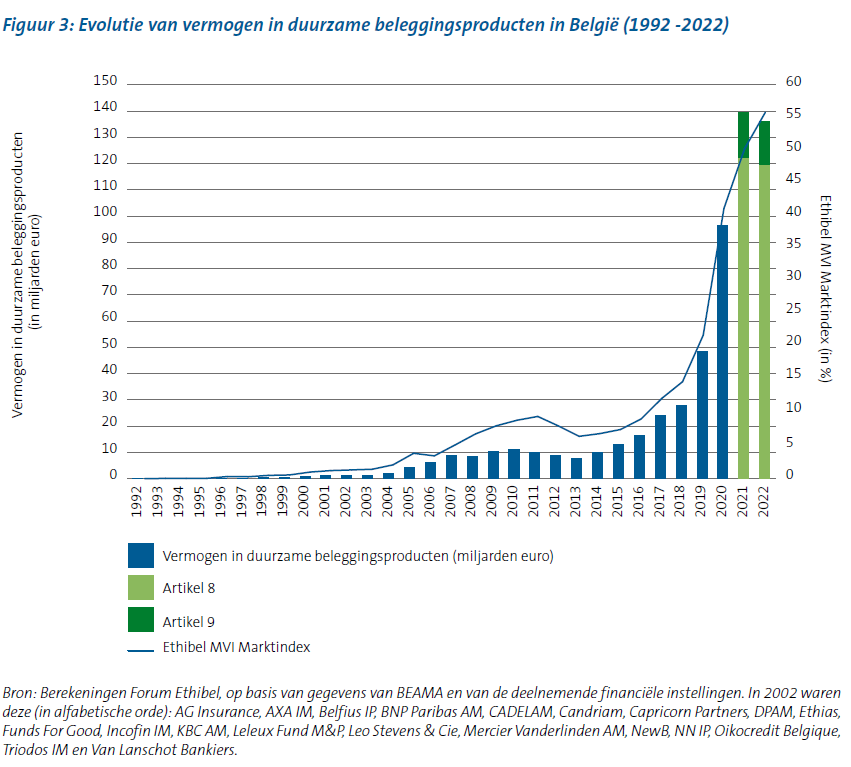 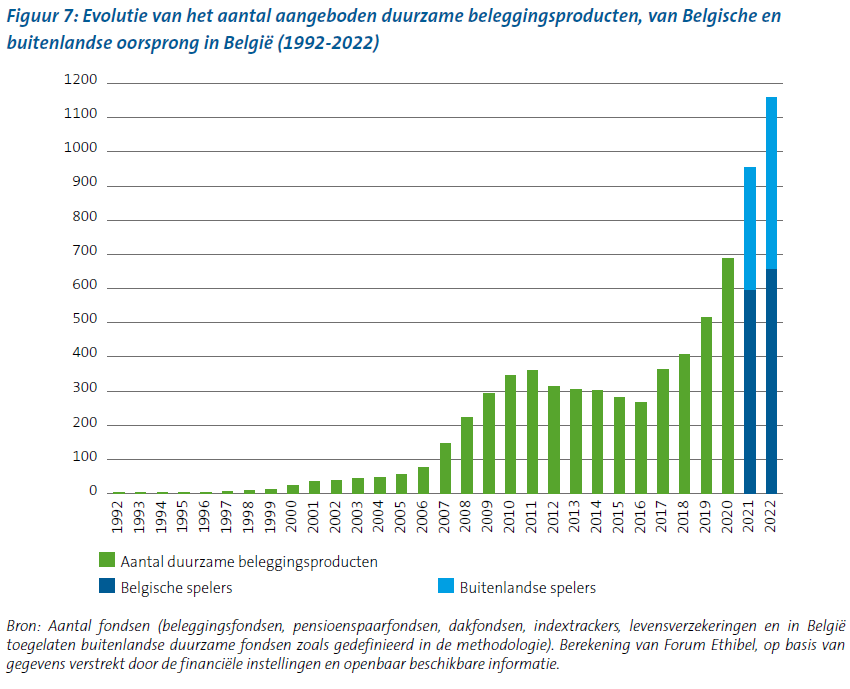 Source: https://www.forumethibel.org/en/ersis-study-is-published
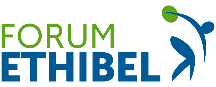 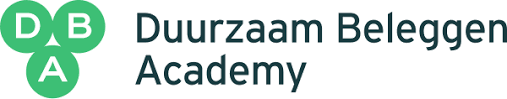 Sustainable finance in Belgium
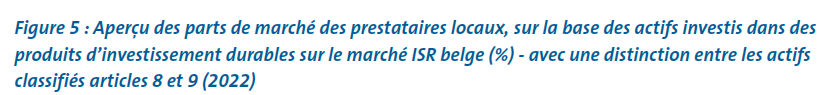 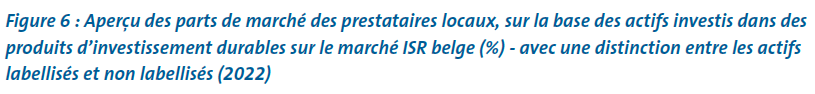 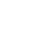 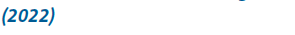 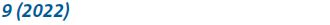 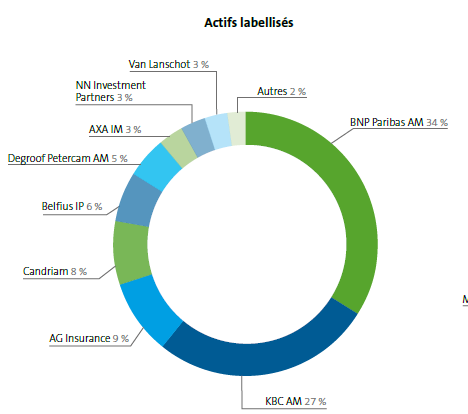 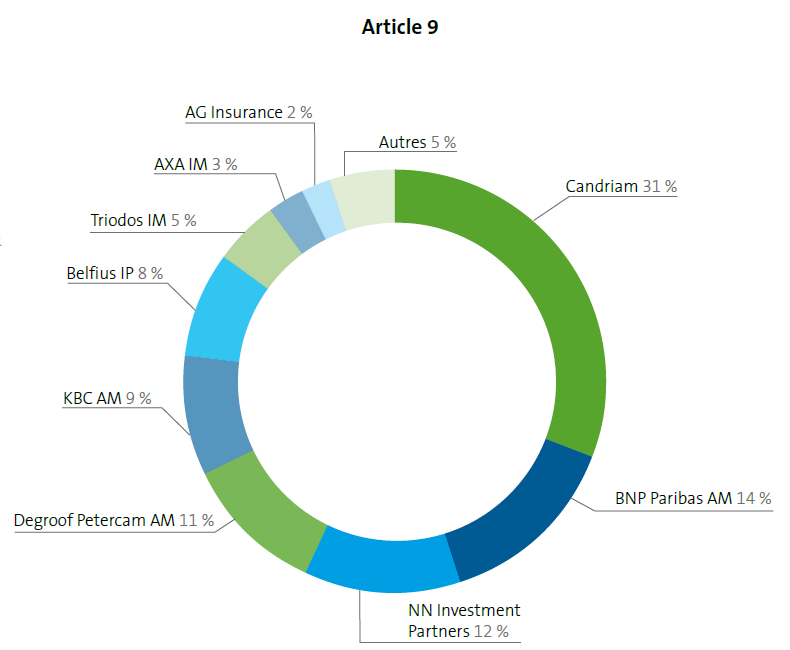 Source: https://www.forumethibel.org/en/ersis-study-is-published
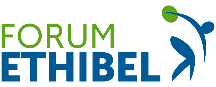 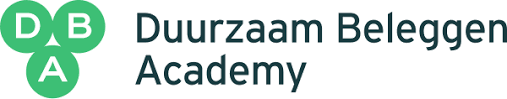 Sustainable finance in Belgium
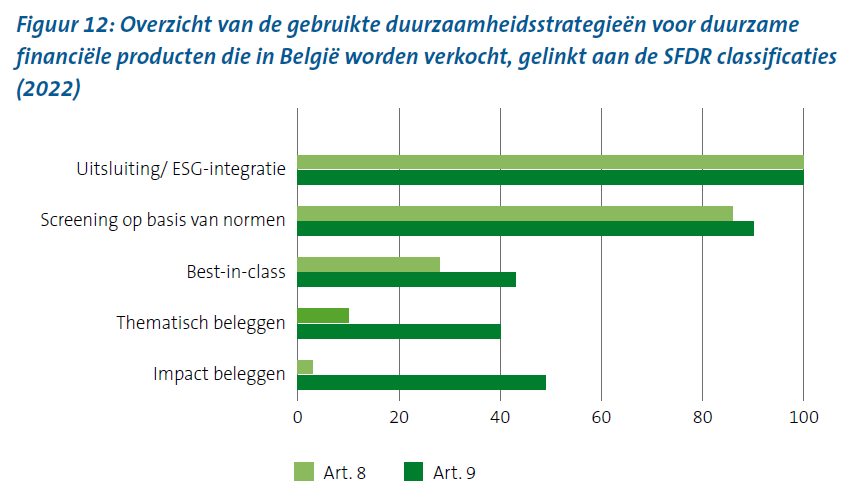 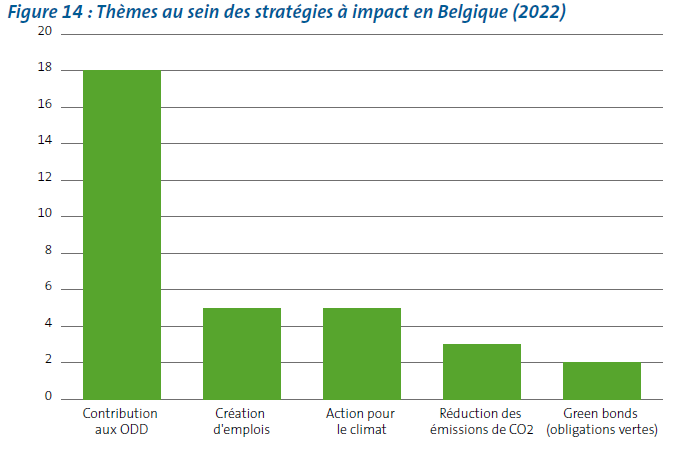 Source: https://www.forumethibel.org/en/ersis-study-is-published
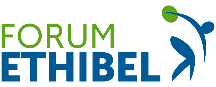 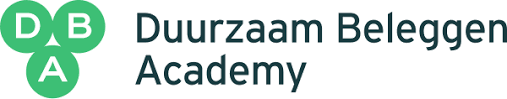 Sustainable finance in Belgium
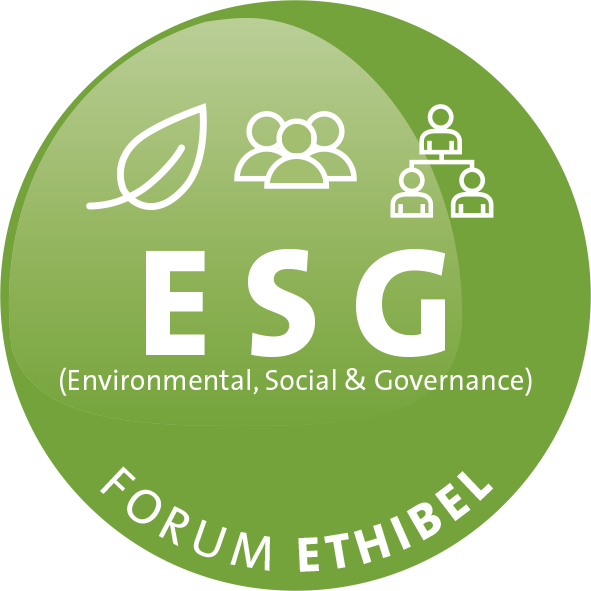 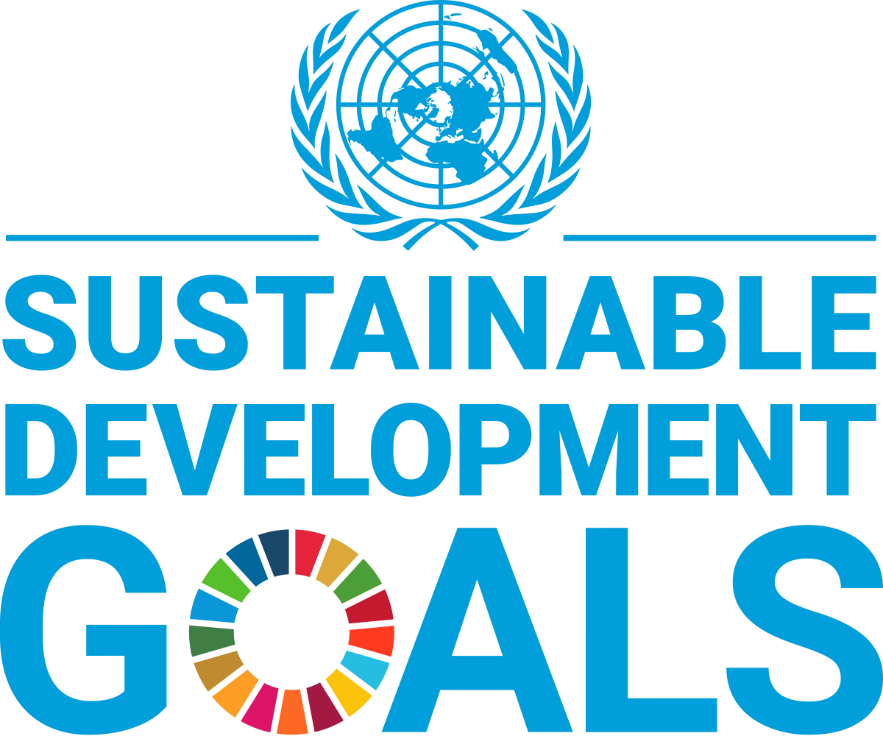 European Green Deal
Source: https://www.forumethibel.org/en/ersis-study-is-published
In this session
Sustainable Finance in Belgium
Introducing ourselves
Barriers to sustainable Investing
A crash course in Sustainable Investing
Let’s create some Impact Funds!
Real Life Examples
SDGs as a Yard Stick
5 Key Takeaways
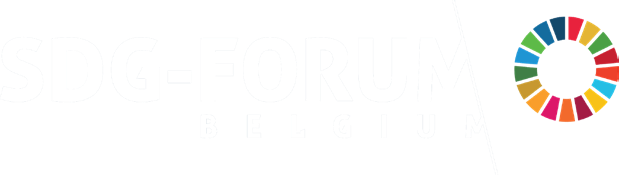 SDG Forum Presentation
09 2023
7
Introducing ourselves
Introducing ourselves
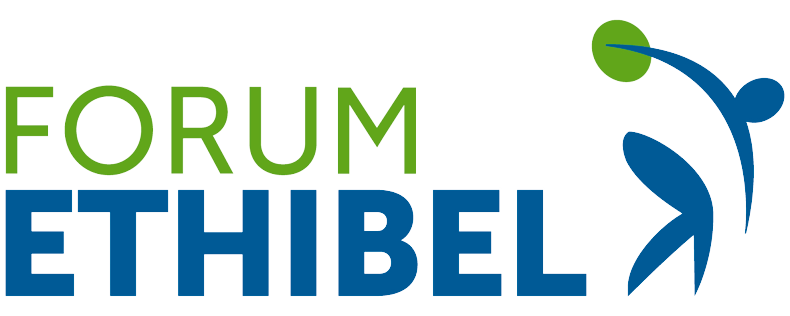 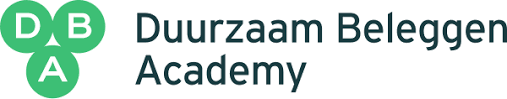 QUIZ TIME
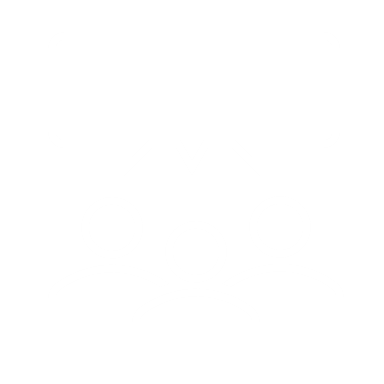 Barriers to Sustainable Investing
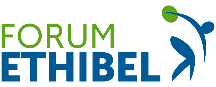 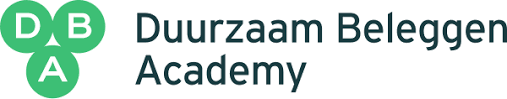 Barriers to Sustainable Investing
1) Returns are lower
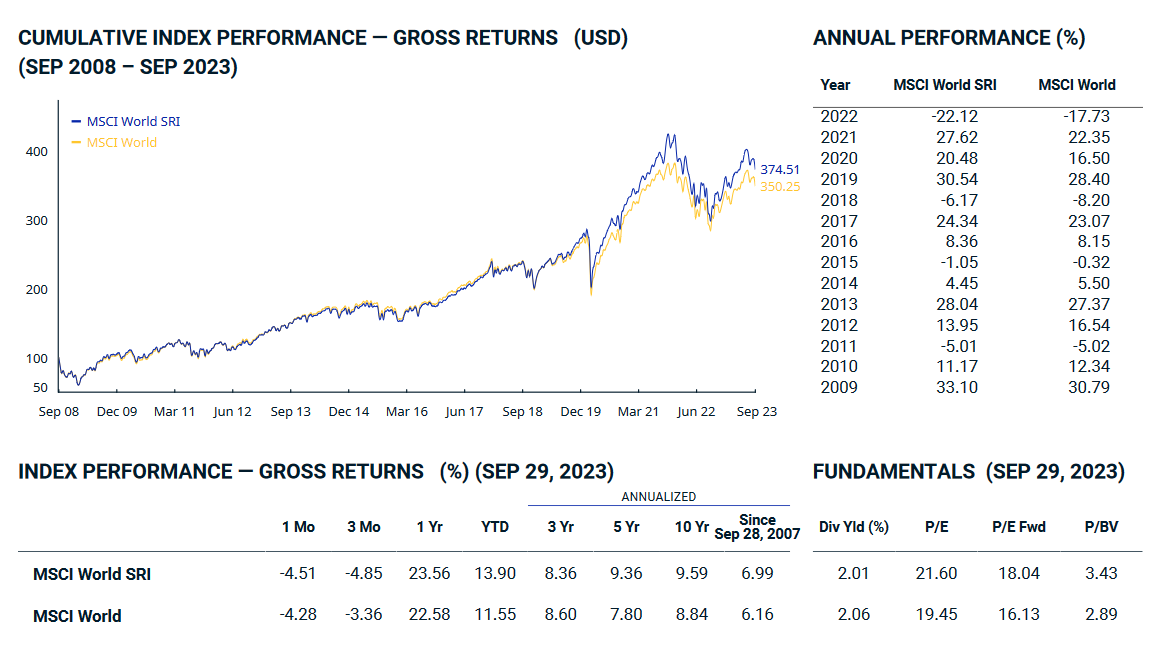 Source: https://www.msci.com/documents/10199/641712d5-6435-4b2d-9abb-84a53f6c00e4
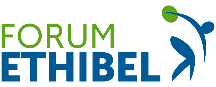 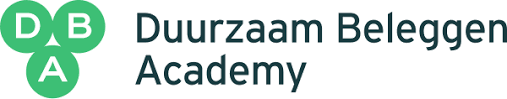 Barriers to Sustainable Investing
2) Sustainable investing is mostly greenwashing
Greenwashing is a problem (cfr. recent scandals)

New European rules, regulatory supervision, labels,… 

Conclusion: 

Greenwashing is still a problem
Critical attitude is needed
But, not all sustainable investing is greenwashing
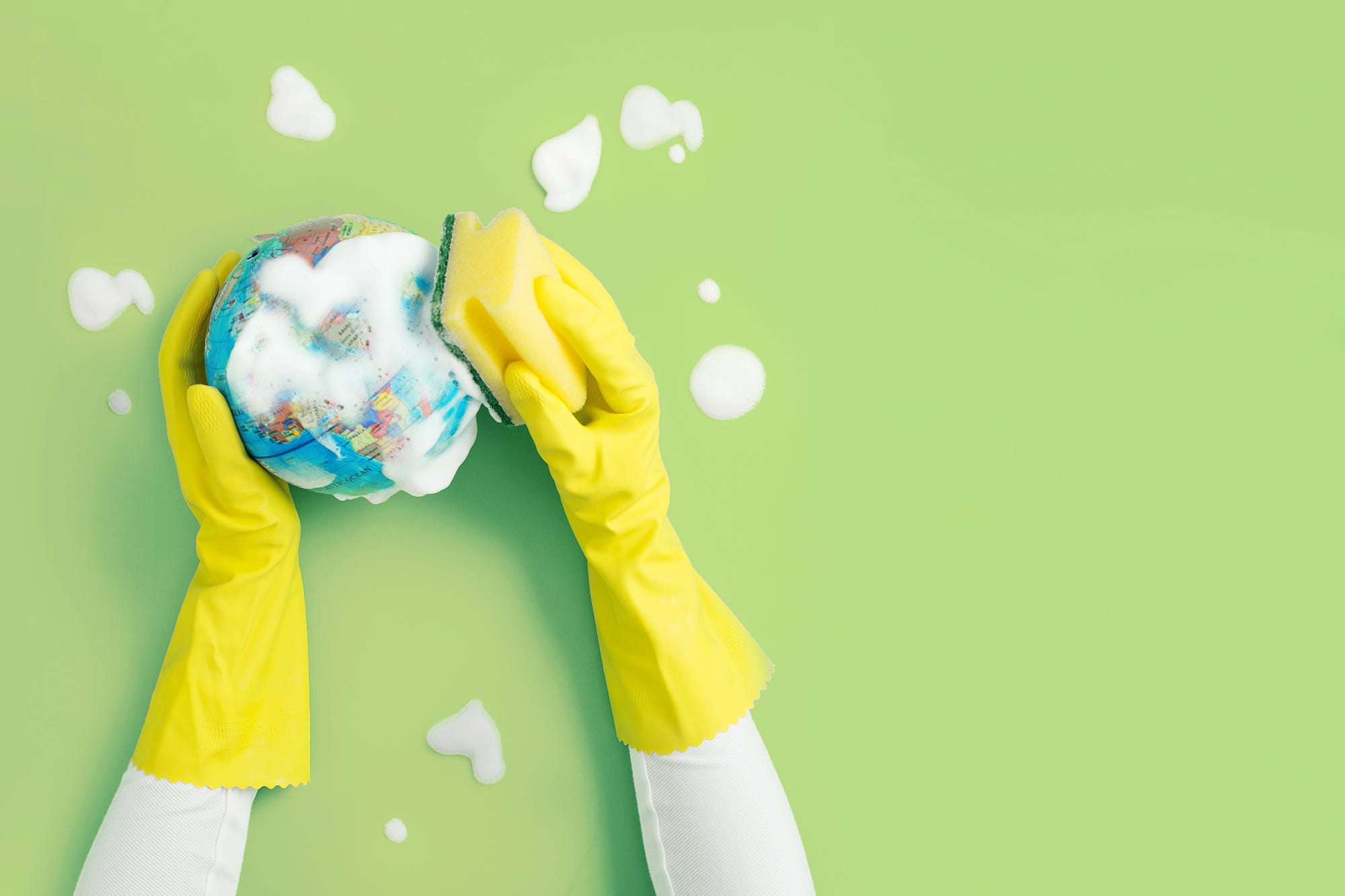 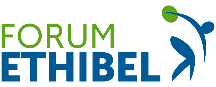 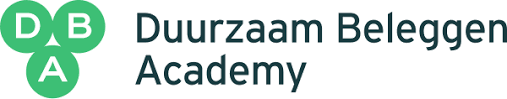 Barriers to Sustainable Investing
3) Sustainable investing is difficult and takes a lot of time
Make some personal decisions (cfr: your view on sustainability)

Some insights on how it’s done, so you understand what you’re investing in 

Find some product that fit your risk and sustainability profile (Mutual funds, ETF, bonds, stocks, alternatives,…)


+ You don’t need a lot of money to invest sustainable
A crash course in Sustainable Investing
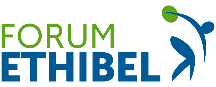 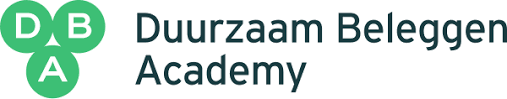 A Crash Course in Sustainable Investing
7 strategies

Exclusion
Norm based screening
ESG integration
Best in Class
Thematic investing
Impact investing
Activism/active shareholders
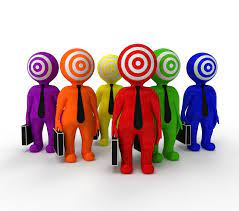 Source: https://www.msci.com/documents/10199/641712d5-6435-4b2d-9abb-84a53f6c00e4
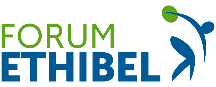 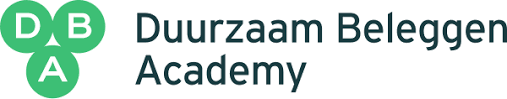 A Crash Course in Sustainable Investing
Exclusion
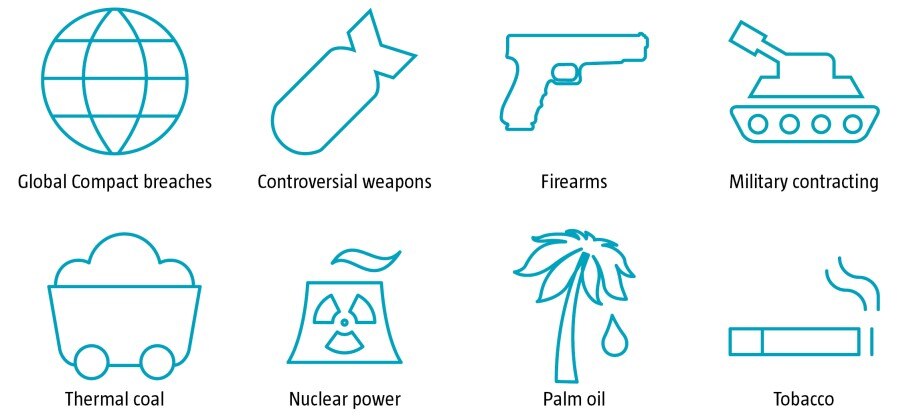 Source: https://www.msci.com/documents/10199/641712d5-6435-4b2d-9abb-84a53f6c00e4
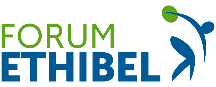 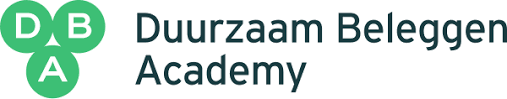 A Crash Course in Sustainable Investing
ESG Integration
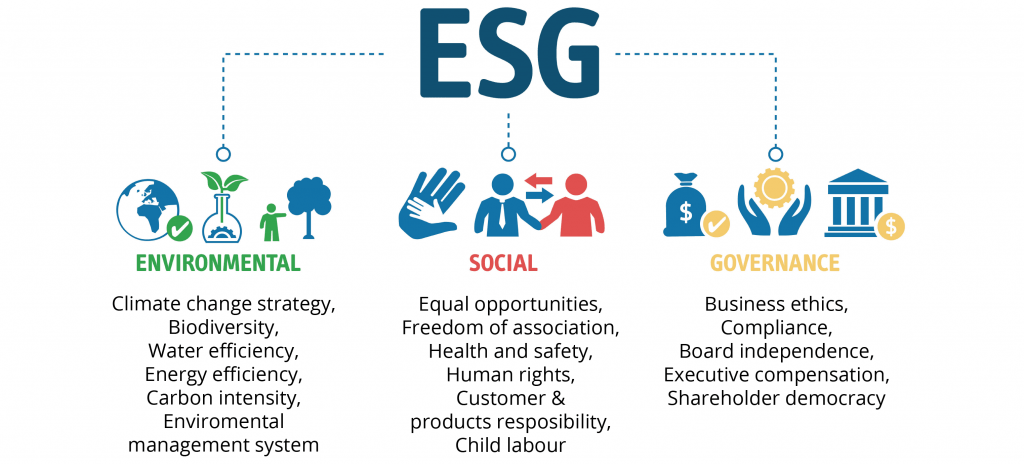 Source: https://www.msci.com/documents/10199/641712d5-6435-4b2d-9abb-84a53f6c00e4
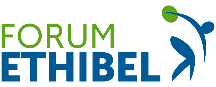 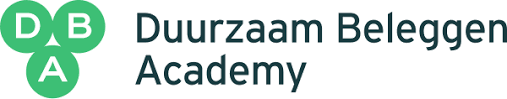 A Crash Course in Sustainable Investing
Best-in-Class/Universe

Invest in companies who have ‘the best’ ESG-scores

But
20% best – 80% excluded
80% best – 20% excluded
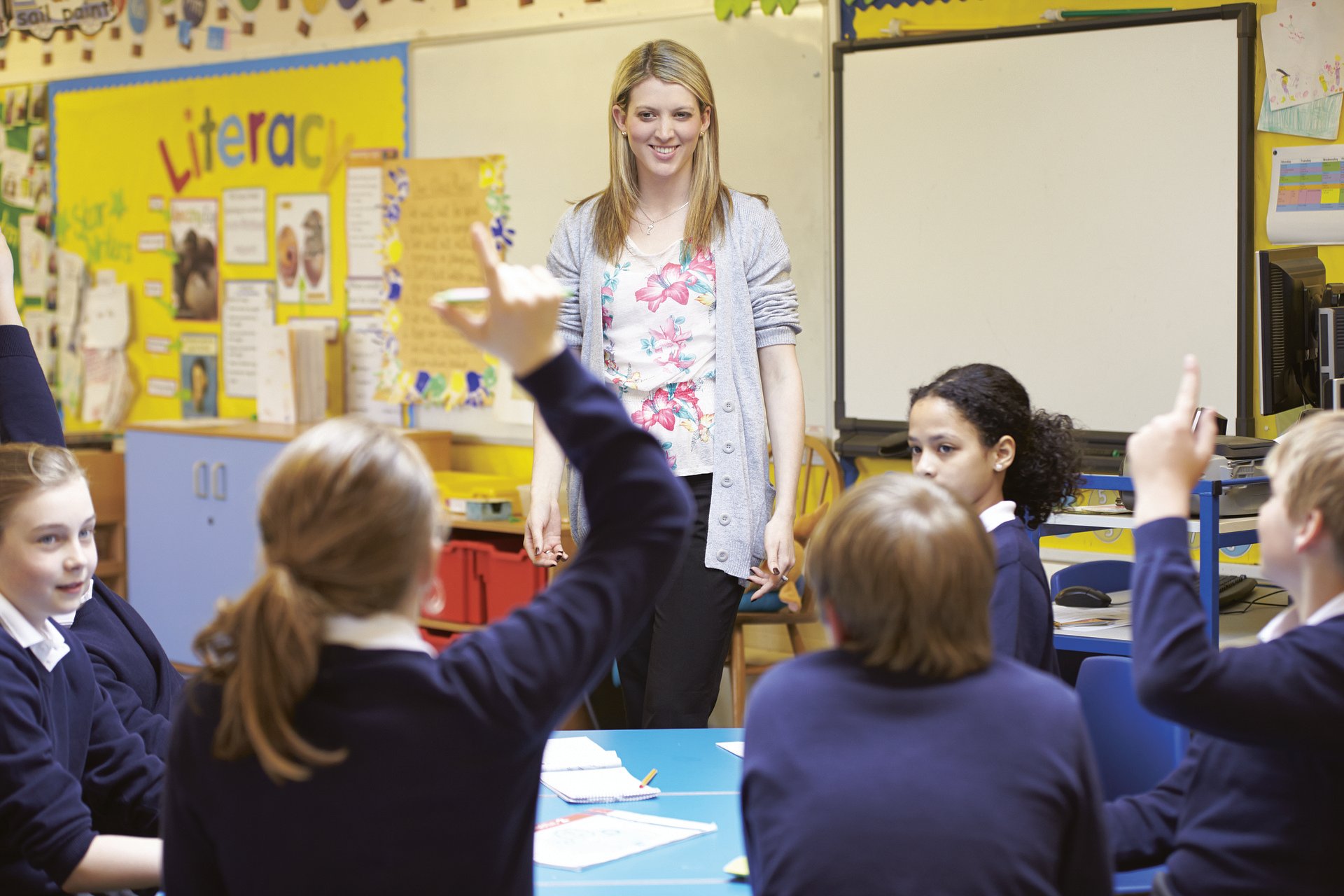 Source: https://www.msci.com/documents/10199/641712d5-6435-4b2d-9abb-84a53f6c00e4
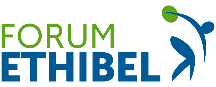 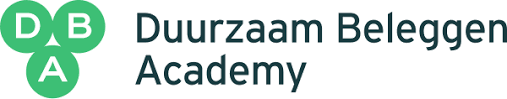 A Crash Course in Sustainable Investing
Impact Investing
= Investments made with the intention to generate positive, measurable social and environmental impact alongside a financial return (GIIN)

Interesting debates
Lower returns?
More risk?
Measuring what and how?
Source: https://www.msci.com/documents/10199/641712d5-6435-4b2d-9abb-84a53f6c00e4
Let’s create some impact funds!
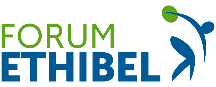 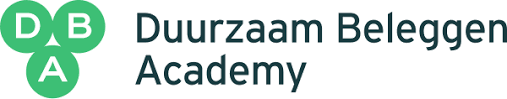 Step one: our investment universe
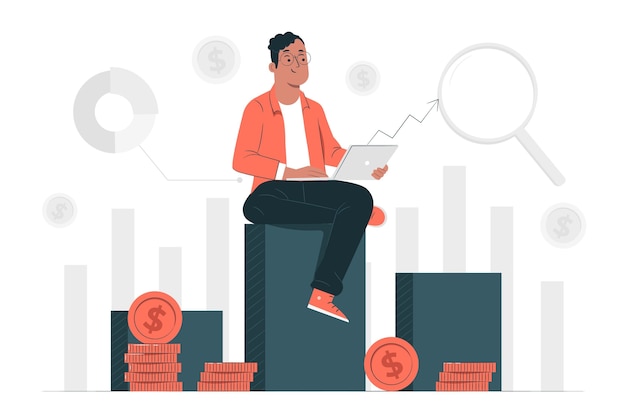 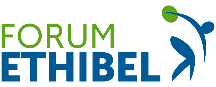 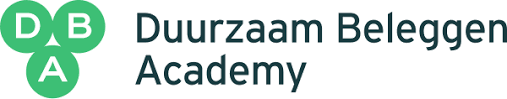 Step two: our responsible investment policy
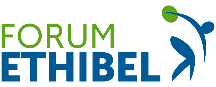 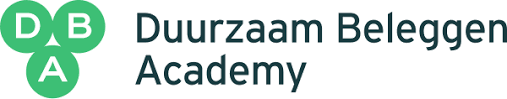 Step three: data collection
ESG score example:
Climate-related disclosure:
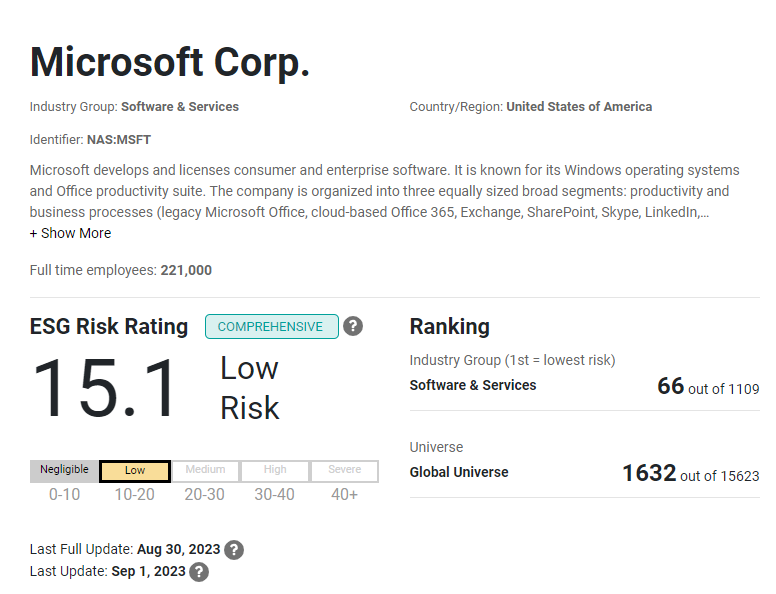 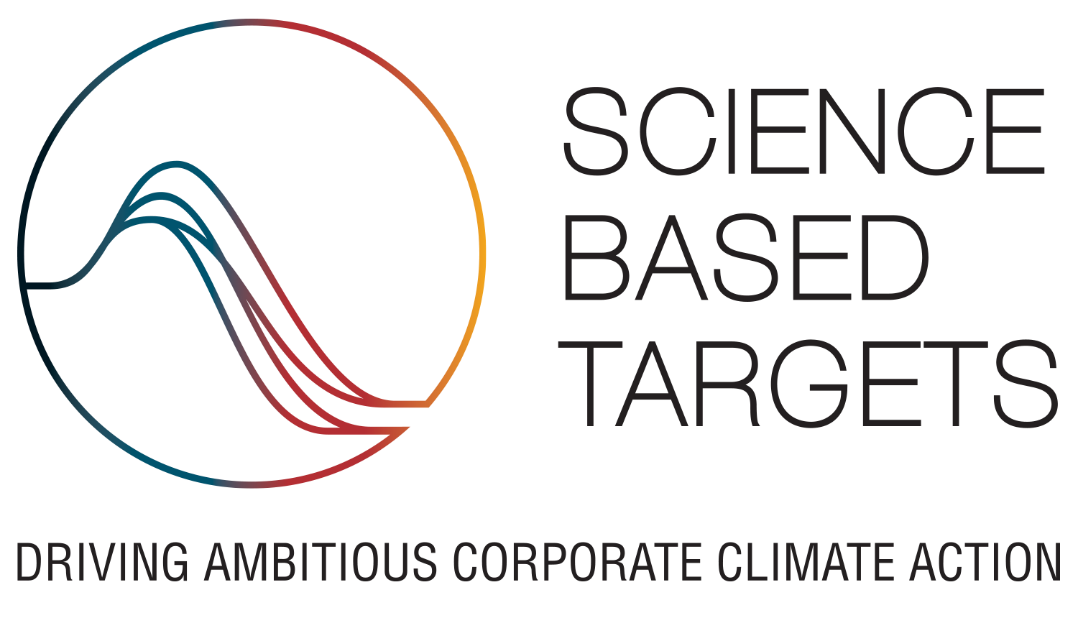 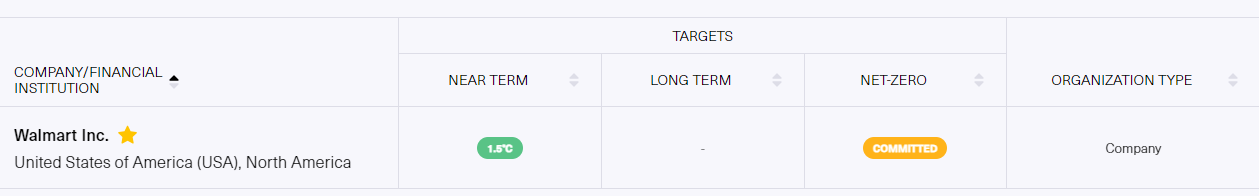 Sources:
https://sciencebasedtargets.org/companies-taking-action
https://www.sustainalytics.com/esg-rating/microsoft-corp/1007900081
Step four: make your portfolio!
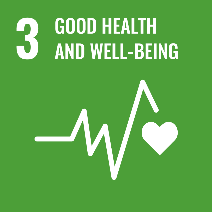 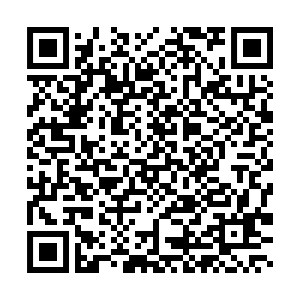 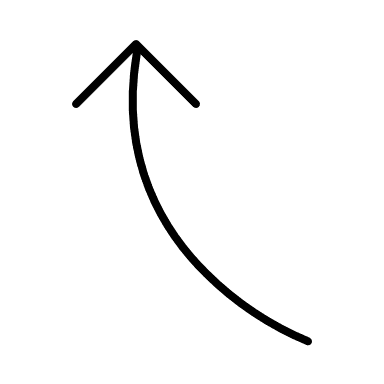 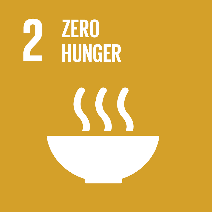 Get the links to the reports!
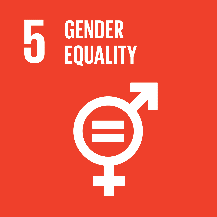 Time’s up!
Portfolio A
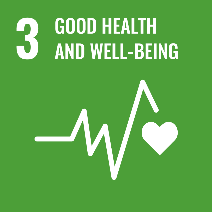 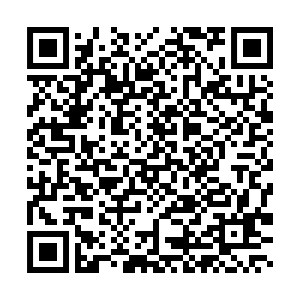 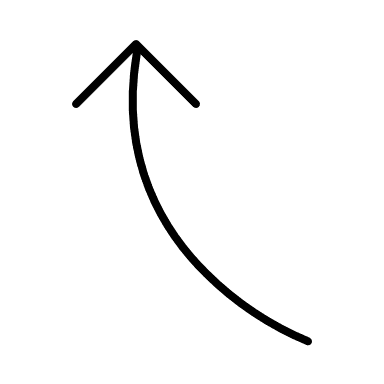 Get the links to the reports!
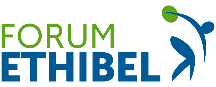 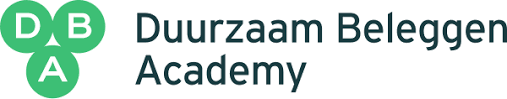 BAT contributes to SDG3: Good health?
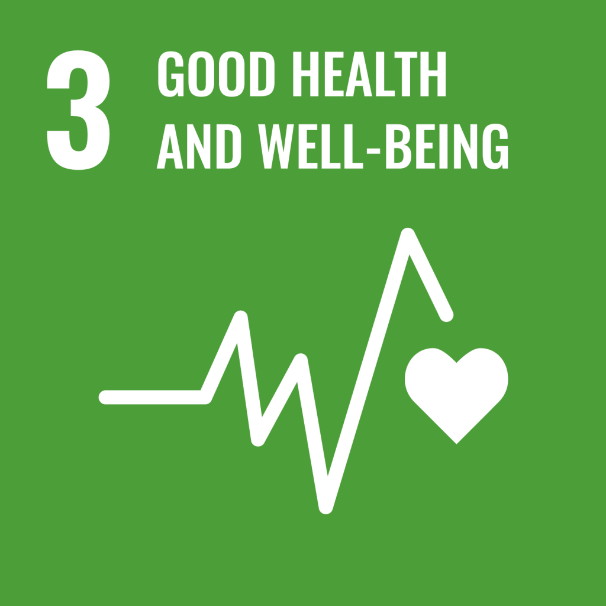 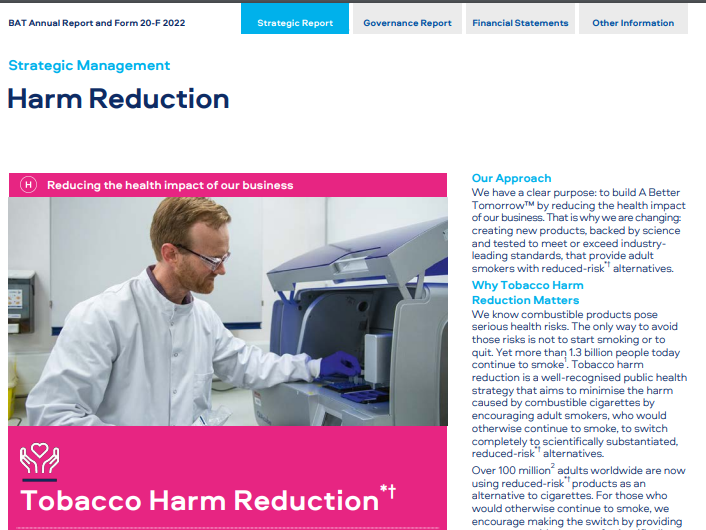 Source: https://www.bat.com/group/sites/uk__crhjsy.nsf/vwPagesWebLive/DOAWWGJT/$file/BAT_Annual_Report_Form_20-F_2022.pdf --> page 50
Portfolio B
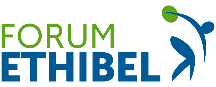 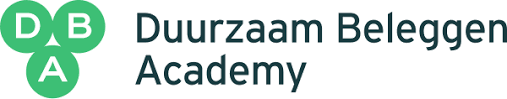 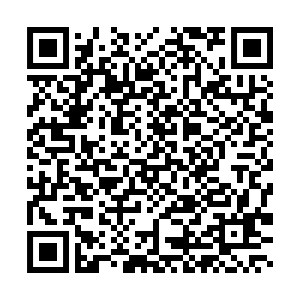 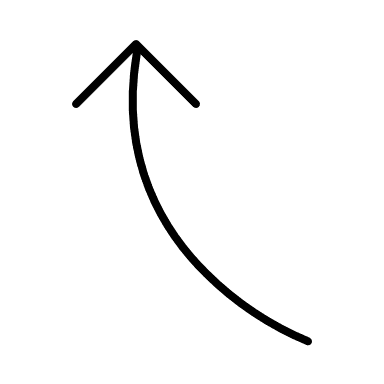 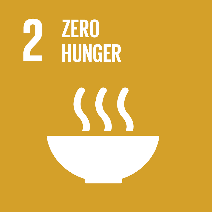 Get the links to the reports!
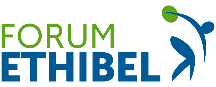 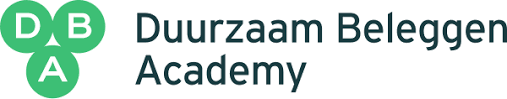 Contribution: how to know?
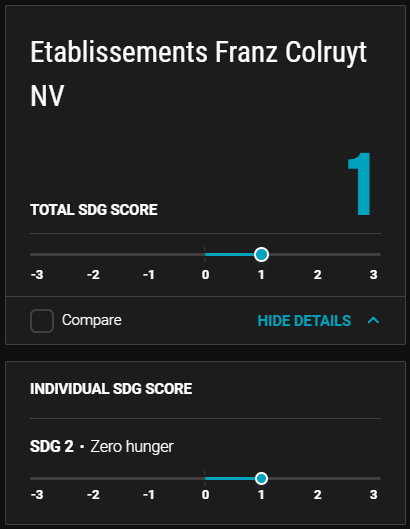 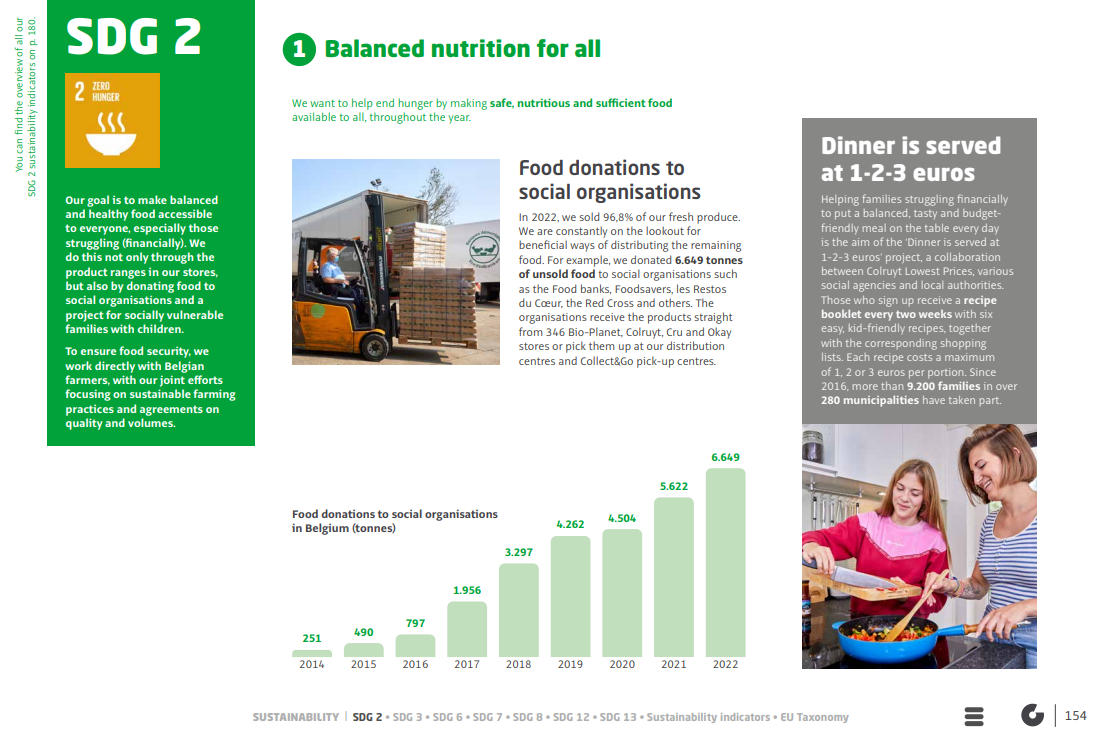 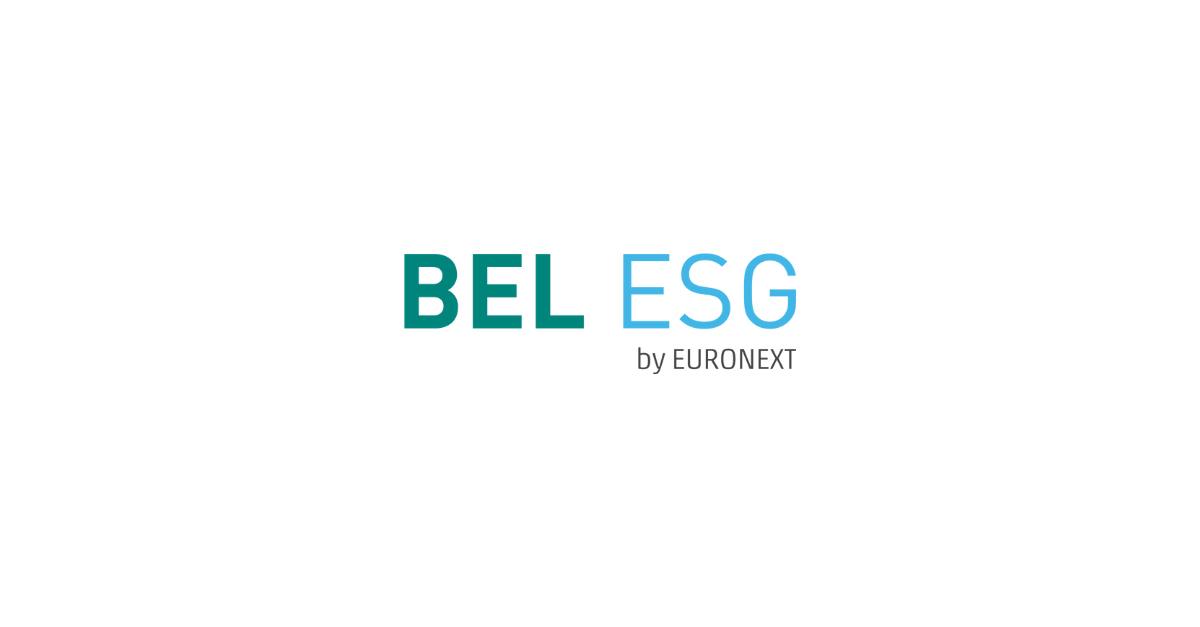 Report of the company
External verification

External data
(Open-access) databases

Own research
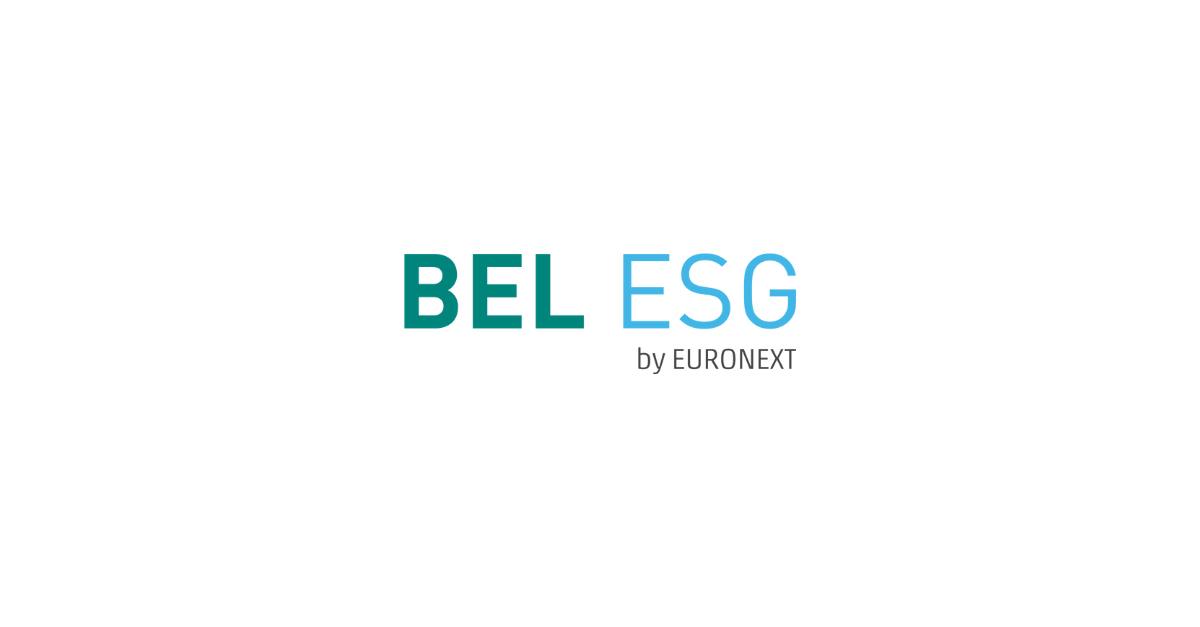 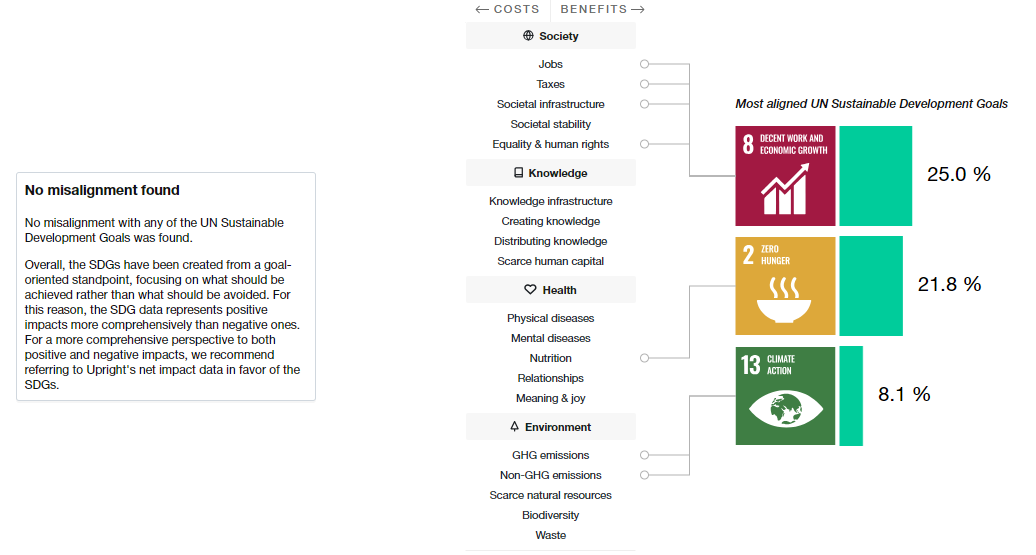 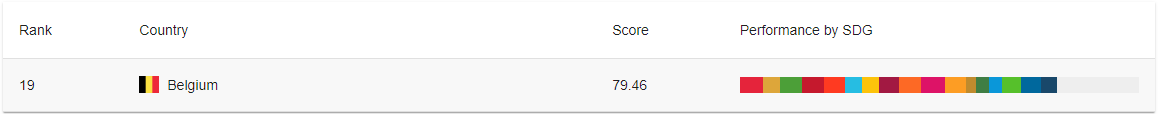 Sources:
https://dashboards.sdgindex.org/profiles/belgium
https://uprightplatform.com/company/c921bebf-f08d-49a1-99d5-508c7903ebff/H%26M?lens=sdgs
https://www.colruytgroup.com/en/sustainable-entrepreneurship/our-sdgs
How do companies and countries score on sustainability? (robeco.com)
[Speaker Notes: https://www.axylia.com/v%C3%A9rit%C3%A940  verité40 : SE ranks as “C”]
Portfolio C
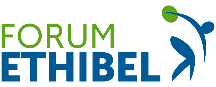 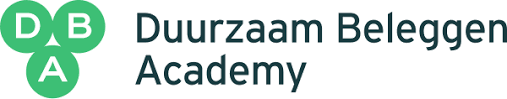 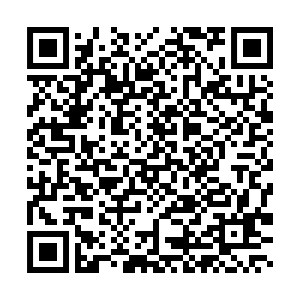 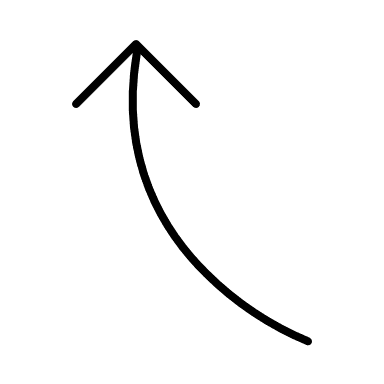 Get the links to the reports!
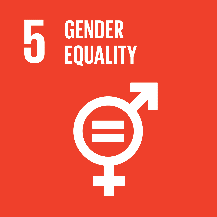 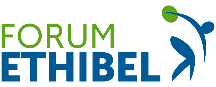 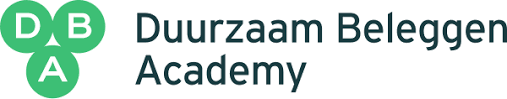 Contribution: what does it mean?
Schneider Electric vs. SDG targets
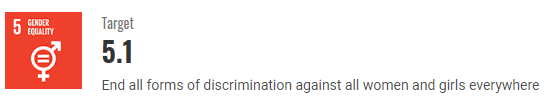 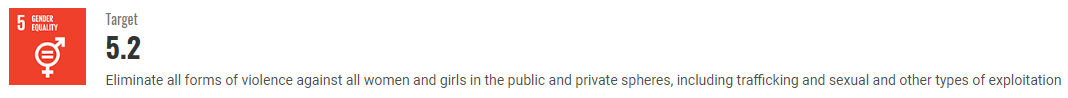 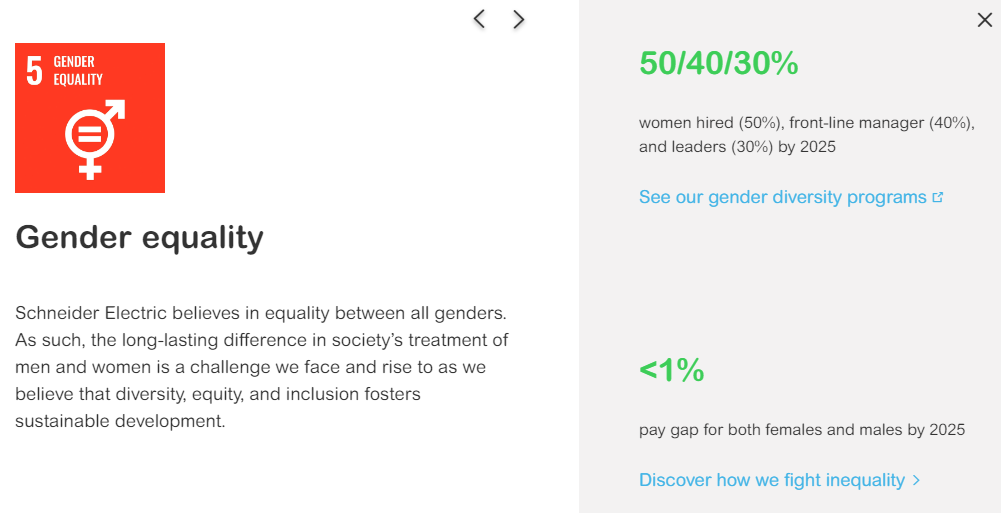 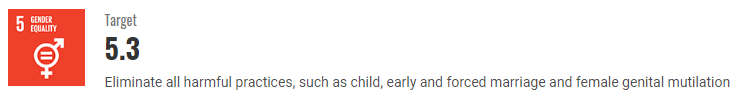 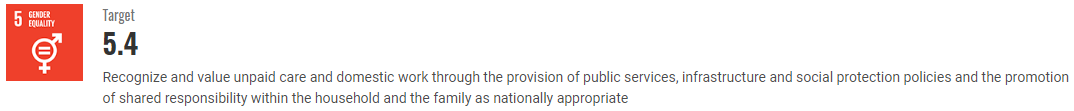 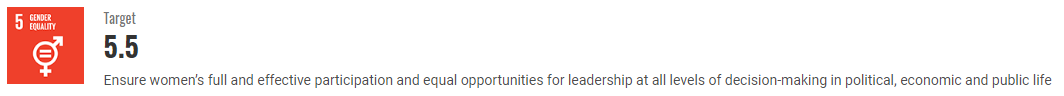 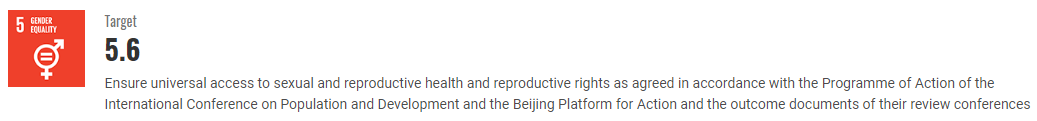 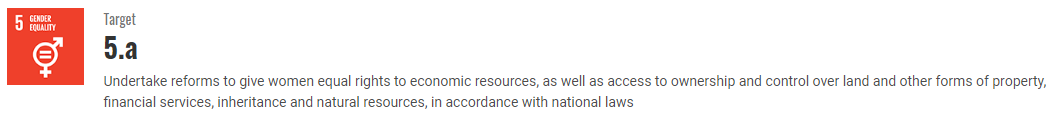 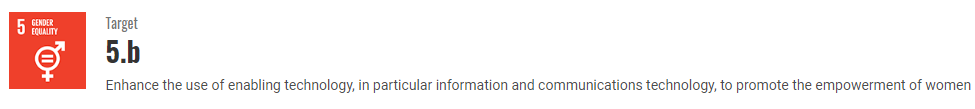 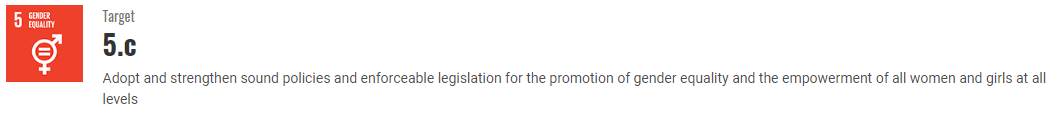 Sources:
https://www.se.com/ww/en/about-us/sustainability/
https://sdgs.un.org/goals/goal5
[Speaker Notes: COMPARE WITH MICROSOFT – communicate a lot, awards for women in tech but not explicitely reporting]
Real life examples
Let’s explore
https://towardssustainability.be/products
SDGs as a Yard Stick
Group discussionHow can the SDGs be useful to an investor?
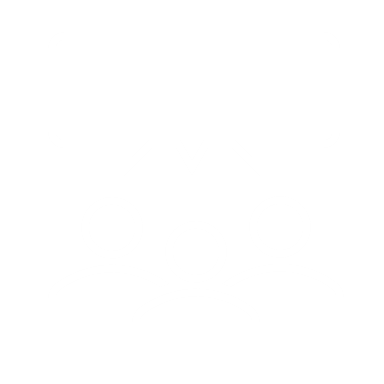 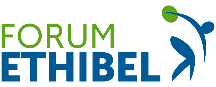 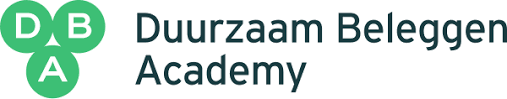 SDG as a Yard Stick
SDGs in theory useful in almost all strategies
Exclusion: I don’t invest in companies that are harmful to SDG…

Best-in-Class: I invest in the companies contributing most to SDG…

Impact investing: SDGs as assessment tool
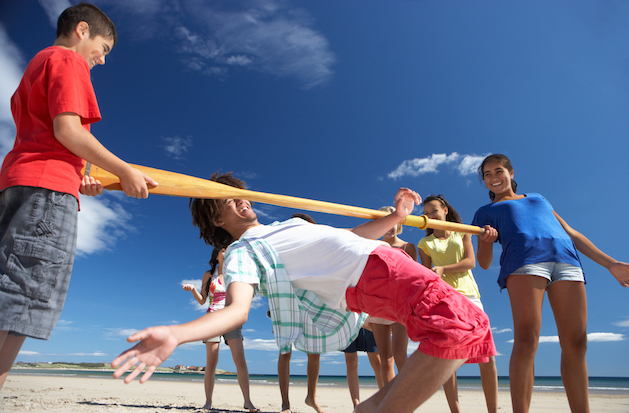 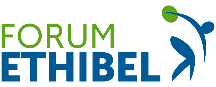 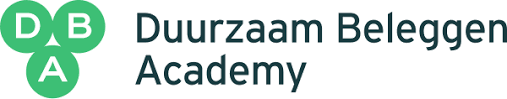 SDG as a Yard Stick
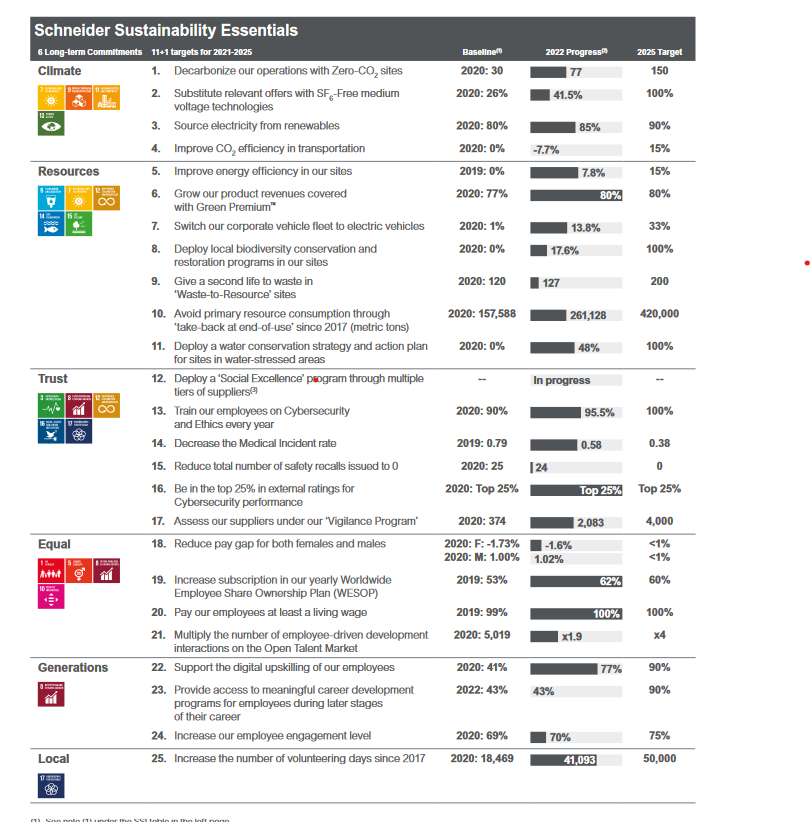 Impact assessment tool
SDG as a reporting framework
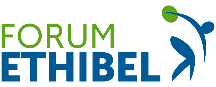 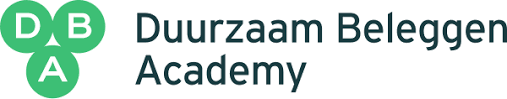 SDG as a Yard Stick
Impact assessment tool
Criticism: too many KPIs and greenwashing
Answers: 
•	European framework: PAIs (SFDR) & ESRS (CSRD)
•	Materiality analyses (Critical thinking, common sense)
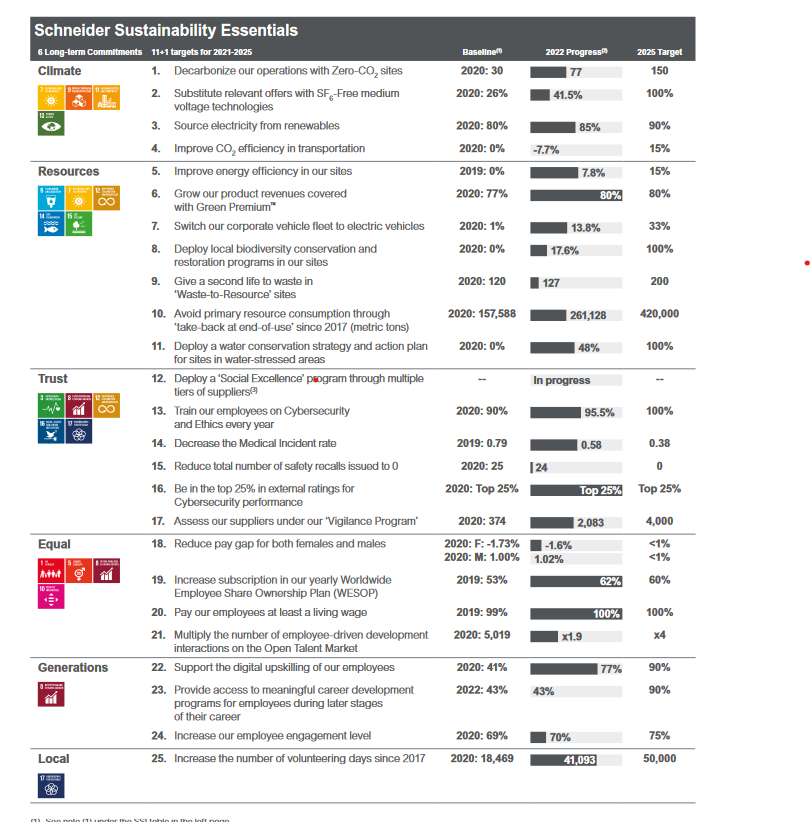 5 Key Takeaways
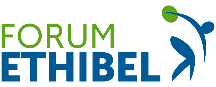 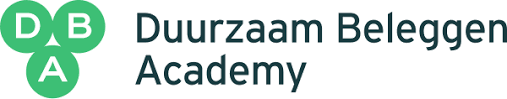 5 Key Takeaways
1) Sustainable investing is necessary
The finance gap looks small compared to financial wealth in the world

2) Sustainable investing is possible 
It’s good to be critical, but it’s not always greenwashing

3) Sustainable investing is feasible 
You don’t need a lot of knowledge, time or money

4) Sustainable investing is meaningful 
It is better than doing nothing. In fact, It’s probably where your biggest impact is

5) Sustainable investing is comprehensible
The SDG provide a powerful tool in speaking a common language
Contact
Duurzaam Beleggen Academy
Jasper Vekeman
Jasper@duurzaambeleggen.academy
+32 469 14 77 99
www.duurzaambeleggen.academy
Forum Ethibel
Sophie Brassinne
sophie.brassinne@ethibel.org
+32 (0)2 206 11 16
www.forumethibel.org
The Flagey building Place Sainte Croix 1050 Brussels
https://sdgforum.be info@sdgs.be
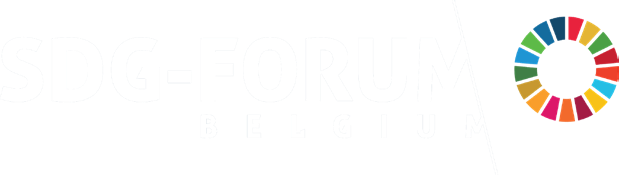 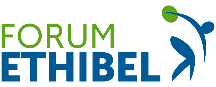 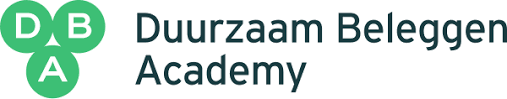 Useful links
Readings and videos:
Forum Ethibel’s ERSIS study: https://www.forumethibel.org/en/publications/ersis-studies 
Ethibel Viewpoint: https://www.forumethibel.org/en/ethibel-viewpoint-nr-1 
Kanaal Z/Canal Z: Z-Responsible-Invest series: https://www.forumethibel.org/en/z-responsible-invest-sustainable-investing 
Kanaal Z/Canal Z: Z-Responsible-Invest series on impact: https://www.forumethibel.org/en/z-responsible-invest-impact-investing 
Duurzaam Beleggen Academy E-learning: https://duurzaambeleggen.academy/ 

Reporting for companies:
UNGC: https://unglobalcompact.org/ 
GRI: https://www.globalreporting.org/ 
TCFD: https://www.fsb-tcfd.org/ 
CSRD: cf. EU Regulations

Impact investing:
IF Belgium: https://www.if-belgium.be/ 
Impact House: https://impacthouse.be/about-impact-house/ 
Be Impact: https://nl.be-impact.org/ 

EU Regulations:
SDFR: https://finance.ec.europa.eu/sustainable-finance/disclosures/sustainability-related-disclosure-financial-services-sector_en 
EU Taxonomy: https://finance.ec.europa.eu/sustainable-finance/tools-and-standards/eu-taxonomy-sustainable-activities_en 
CSRD: https://finance.ec.europa.eu/capital-markets-union-and-financial-markets/company-reporting-and-auditing/company-reporting/corporate-sustainability-reporting_en 
European Green Deal: https://commission.europa.eu/strategy-and-policy/priorities-2019-2024/european-green-deal_en
Sustainability data providers for asset managers (ESG scores):
Sustainalytics: https://www.sustainalytics.com/esg-ratings
MSCI: https://www.msci.com/our-solutions/esg-investing/esg-ratings 
Moody’s: https://www.moodys.com/web/en/us/capabilities/esg.html 
ISS: https://www.issgovernance.com/esg/ratings/ 
S&P: https://www.spglobal.com/esg/solutions/data-intelligence-esg-scores
RepRisk: https://www.reprisk.com/approach 
Refinitiv: https://www.refinitiv.com/en/sustainable-finance/esg-scores 

Open-source data for ESG or SDG contribution:
Upright Platform: https://uprightplatform.com/?preset=SP500ESG 
Robeco SDG score: https://www.robeco.com/en-int/sustainable-investing/sdgs 
SDG Index: https://www.sdgindex.org/ 
French 40 vérité: https://www.axylia.com/v%C3%A9rit%C3%A940 
BEL ESG Index: https://www.euronext.com/en/news/bel-esg-index 

Environmental data about issuers:
Urgewald: https://www.urgewald.org/ 
SBTi: https://sciencebasedtargets.org/ 
TPI: https://www.transitionpathwayinitiative.org/ 

Social data about issuers:
Exit arm list: https://exitarms.org/ 

Sustainability labels for financial products:
Belgian Towards Sustainability Label: https://towardssustainability.be/ 
French ISR Label: https://www.lelabelisr.fr/ 
FNG Siegel: https://fng-siegel.org/ 
Lux Flag: https://luxflag.org/ 
Umweltzeichen: https://www.umweltzeichen.at/de/home/start 
Nordic Swan: https://www.nordic-swan-ecolabel.org/